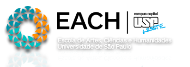 Fundamento de política e gestão ambiental
Caminhos para a sustentabilidade
Docente: Sylmara Lopes
Fernanda Monteiro, Isabela Sampaio, Karen Borges, Mariana Silva, Nathalia Caroline e Vitória Terzian
Disciplina: Sociedade, meio ambiente e cidadania
Evolução histórica da questão ambiental -2
 do Relatório Brundtland aos nossos dias
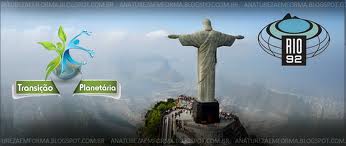 http://www.youtube.com/watch?v=hraPn_XFgg8
Rio+ 20
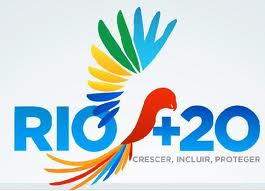 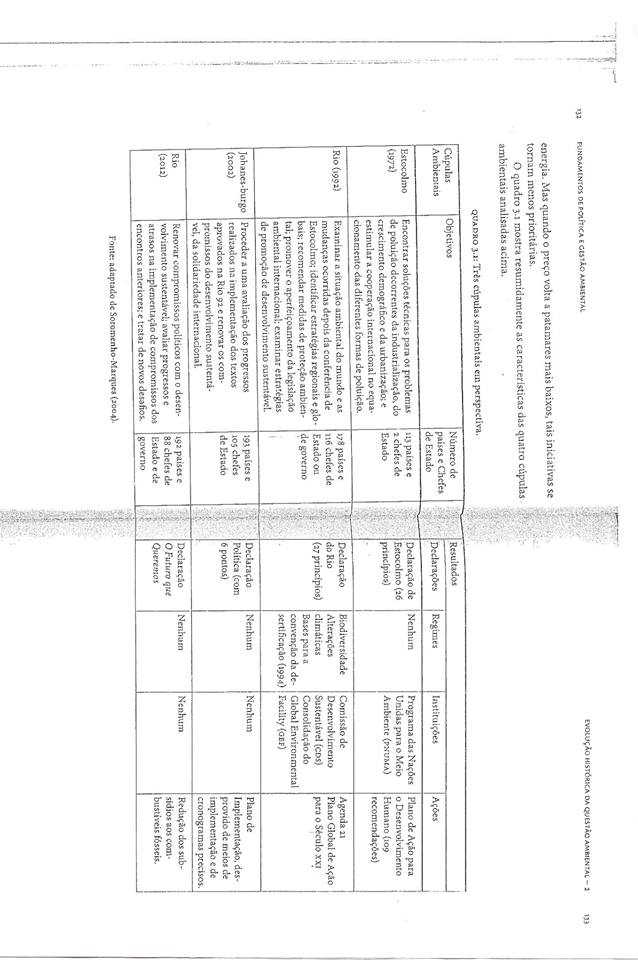 Perspectivas para o século XXI
Evoluímos?